Development of Effortful Control as a Moderator of the Longitudinal Relations between Negative Reactivity and Symptoms in Preschool
Lyndsey R. Moran, Ph.D.
Liliana J. Lengua, Ph.D.
University of Washington
October 22, 2016
Research supported by:
Liliana Lengua (NICHD #5RO1 HD54465-01)
Lyndsey Moran (NIMH 1F31MH098530-01A1)
[Speaker Notes: I’m going to be talking today about relations between children’s negative emotion reactivity and symptoms of psychopathology over time and specifically how the emergence and growth of regulatory systems like effortful control may moderate these relations during the preschool years …]
Model of Temperament
Reactive Component
Regulatory Component
Motivational Systems:
Fearful Drive
Behavioral Inhibition System
Frustrative Drive
Fight/Flight + BAS
Appetitive Drive
Behavioral Activation System
Nuturant Drive
Attention Systems:
Maintain & adjust alertness
Vigilance System
Flexibly shift attention
Posterior Attentional System
Maintain behavior in line with goal
Anterior/Executive Attentional System
2
Derryberry & Rothbart, 1997
[Speaker Notes: This study was framed using Rothbart’s psychobiological approach to temperament, which classifies temperament based on underlying neural systems that relate to motivation (reflecting the reactive component of temperament) and attention (reflecting the regulatory component). 

For this study, I focused on motivational systems related to negative emotions, fear and frustration, which reflect sensitivity of the behavioral inhibition system (BIS), behavioral activation system (BAS), and the fight/flight system (F/FLS) and examined how effortful control, reflecting the executive attention system, …]
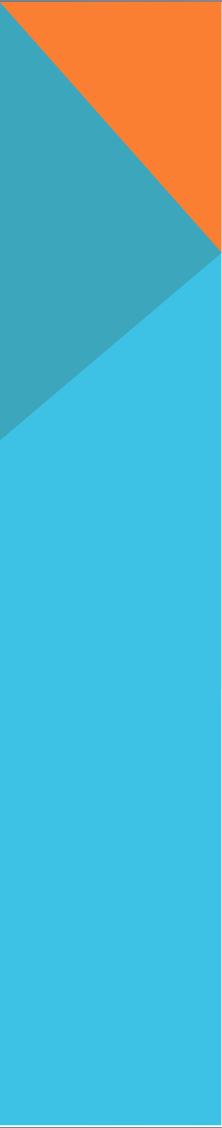 Current Study
3
[Speaker Notes: may interact with reactivity to predict children’s behavior and symptoms of psychopathology. So here we’re viewing behavior as resulting from interactions between the strength/sensitivity of motivational systems (i.e., reactivity) and the regulatory potency of attention, which suggests that the effect a particular temperament trait has on children’s adjustment may depend on other components of temperament in the child’s profile. Interactions between the intensity of emotional reactivity and the ability to regulate this reactivity seems particularly relevant for children’s adjustment and we expected that effortful control would be especially important for kids with high negative emotionality and serve as a protective factor particularly for these highly reactive kids.]
Evidence of Interaction Effects
Fear
Frustration
Strong evidence of attention regulation buffering impact of fear on internalizing

Evidence of curvilinear relation between fear and externalizing
High and low fear may confer risk
EC may buffer impact of reactivity
Independent direct effects of EC and frustration on internalizing
No evidence of interactions

High frustration reactivity confers risk for externalizing problems
High EC buffers this effect
4
[Speaker Notes: This is a very blunt summary of prior research examining interactions between reactive and regulatory dimensions on children’s adjustment. Starting with fear reactivity on the left, fear seems particularly important for conferring risk to internalizing problems with evidence of attention regulation in particular buffering the impact of high fear on internalizing symptoms. For externalizing symptoms, there seems to be a curvilinear effect of fear with both high and low reactivity relating to more problems and effortful control serving again to buffer this risk. 

Frustration reactivity shows a similar interaction effect for externalizing problems with effortful control moderating the effect, but seems to more generally relate to both internalizing and externalizing symptoms though only contributes an independent direct effect on internalizing problems in children.

I will say, there were exceedingly few longitudinal studies examining these interactions as they unfold which limits our understanding of the impact of development on these relations.


Fear – only 1 study suggests high EC confers risk of internalizing in combination with high fear]
Developmental Trajectories
Why study growth in temperament dimensions?
Reactivity
Relevant to understand potential risk conferred not just by levels, but changes
Regulation
Explore impact of developmentally appropriate gains in regulation
Points to timing of effects
5
[Speaker Notes: Reactivity – despite being considered a relatively stable trait, may actually increase at this age (environment etc) and it would be relevant to know how much more risk is conferred not just by level but also increases in it

I was also interested in growth in self regulation, which takes into account levels when kids started the study at 3yo but also gains that are made across the study in a developmentally appropriate way and how both levels and these expected gains in ability relate to children’s risk and resilience.

Looking at both levels and growth of temperament factors, may also help us understand the timing of effects and subsequently when best to try to intervene.]
Current Study
Reactivity tested as predictor of levels and growth in symptoms
Higher levels and growth in reactivity was expected to confer risk
Fear may specifically relate to internalizing symptoms
Frustration may more generally relate to both symptom types

Effortful control tested as moderator of relation between reactivity and symptoms
Effortful control expected to act as a buffer
Particularly important for children at higher risk due to reactivity
Explored role of level vs. development of effortful control
6
[Speaker Notes: My basic goals for this study were to test …]
Participants
Project 1, 2, 3 GO!

Longitudinal Study
306 preschoolers 
Female primary care giver
Four assessments 
Every 9 months
Age at Time 1: 36-39 mo.
Recruited from preschools, co-ops, daycares
Over-sampled families in poverty
7
Negative Reactivity
Physiology
Measures:
Effortful Control
Neuropsychological assessment
Symptoms
Maternal Report
8
[Speaker Notes: Multi-method approach]
Measures: Negative Reactivity
Physiological Reactivity to Emotion-Eliciting Task:
Reactivity = Response to emotion eliciting task – Baseline response

Fear – Electrodermal Level Reactivity 
Scary Object (Jumping Spider)
Frustration – Heart Rate Reactivity 
Blocked Goal (Locked Box)
Baseline – Electrodermal & Heart Rate
Recorded while child quietly listened to a neutral story
9
Goldsmith & Rothbart, 1991; Zalewski et al., 2011
[Speaker Notes: Unit of Measure:
Fear - uMho 
Frust – beat/min]
Measures: Effortful Control
Aggregate including measures of attention & inhibitory control: 
Auditory Attention (NEPSY-II)
Dimensional Change Card Sort
Inhibition (NEPSY-II)
Day/Night
Monkey-Dragon
Head-Toes-Knees-Shoulders
Each task converted to proportion score before aggregation
10
Gerstadt et al., 1994; Kochanska et al., 1996; McClelland, 2007; Zelazo et al., 1996
[Speaker Notes: Each task was converted to a proportion score, which was then averaged.]
Measures: Children’s Symptoms
Maternal Report on Child Behavior Checklist

Internalizing Symptoms:
Anxiety (12 items) & Depression Scales (12 items)

Externalizing Symptoms:
Aggression and Delinquency Scales (21 items)
11
Achenbach, 1991; Gresham & Elliot, 1990; Kendall et al., 2007;  Lengua et al., 2001
Analytic Plan
Unconditional Growth Curves
Examine fit of linear growth in all factors

Conditional Growth Curves
Reactivity as predictor of symptom levels and growth
Fear expected to be particularly relevant for internalizing symptoms
Frustration for externalizing symptoms

Latent Interactions between Growth Factors
Effortful control (intercept/growth) moderating reactivity to symptoms
High effortful control expected to buffer risk conferred by high reactivity
12
Unconditional Growth CurvesPredictor Variables
T1
T2
T3
1
1
2
1
0
1
I
S
13
[Speaker Notes: Intercept defined at T1, with growth as linear rate of change across 18mo in equal 9 mo intervals]
Unconditional Growth CurvesOutcome Variables
T1
T2
T3
T4
-2
-1
1
1
0
1
-3
1
I
S
14
[Speaker Notes: Intercept defined at T4, with growth as linear rate of change across 27mo in equal 9 mo intervals]
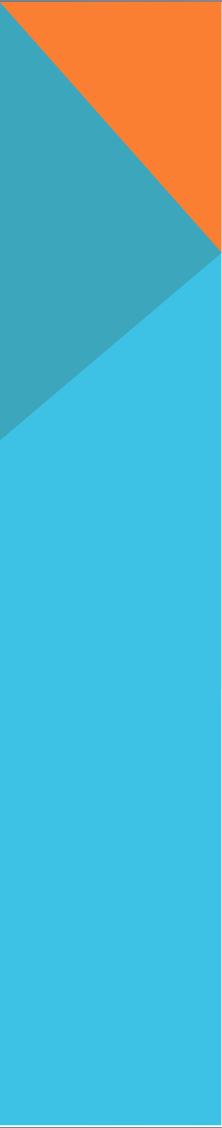 15
Fear & Frustration Reactivity
Linear growth resulted in non-significant χ2 tests
Models fit the data well
Neither demonstrated significant variance in slope
No significant individual variation in growth of reactivity
Growth factors not included in final analyses
Unconditional Growth Curves
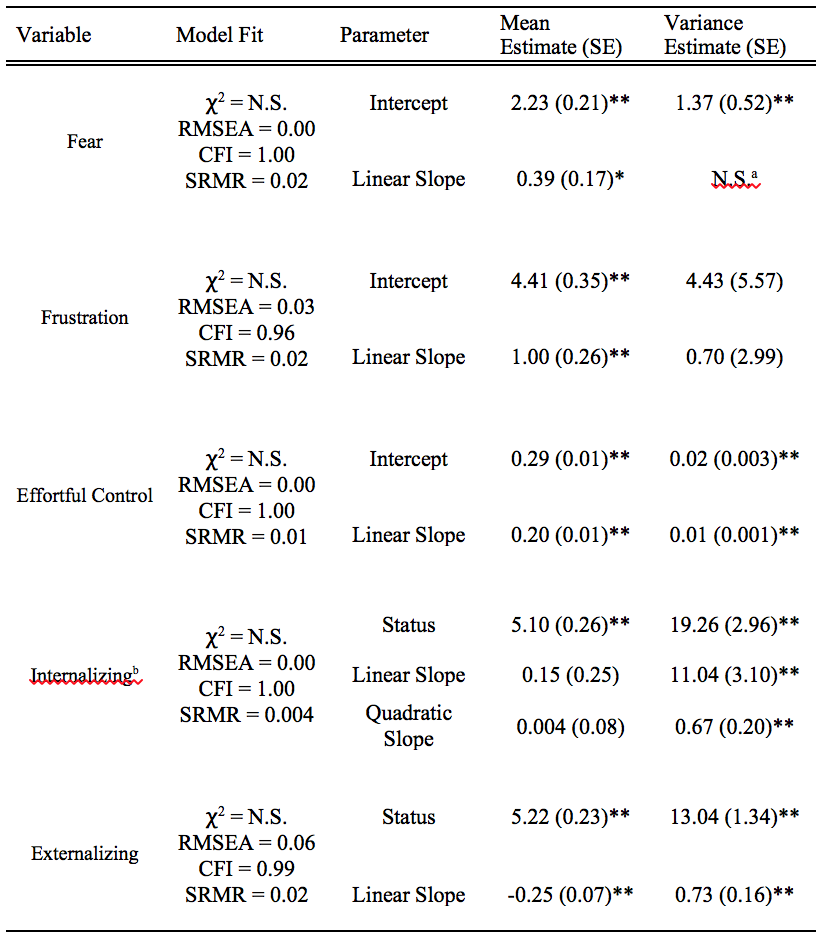 [Speaker Notes: EXPLAIN GROWTH CURVE OUTPUT


FEAR: on average at Time 1 children’s electrodermal activity was stronger during the fear eliciting task (M = 6.01 uMho, SD = 6.31) compared to baseline (M = 3.86 uMho, SD = 4.44) and that this difference increased by about 17% over time. 

FRUST: at Time 1 children on average demonstrated higher heart rate during the frustration eliciting task (M = 109.97 bpm, SD = 7.29) compared to baseline (M = 105.47 bpm, SD = 7.73) and differences between baseline heart rate and heart rate during the emotion eliciting task increased by about 25% at each time point.]
Fear
Low Scores: blunted autonomic responding at baseline and emotion task
High Scores: more reactive at baseline and increased response to emotion task
Frustration
Low Scores: higher HR at baseline but no increase to emotion task
High Scores: reduced HR at baseline with large increase in HR to emotion task
16
Understanding Reactivity Scores
[Speaker Notes: Decided to average across T1-T3 for physio. Look a little more closely at the data, so split by +/-1 SD and .5SD around mean.

Fear – straight forward, blunted sympathetic response vs. exaggerated or over active sympathetic response

Frustration – more complicated, READ SLIDE
Low = potentially not engaging or rallying an appropriate autonomic response to the emotion task – may reflect low activation of the BAS
High = reduced response to baseline (attention?), w/ exaggerated response to emotion task (movement? persistence/motivation?) ... 
Because HR is a non-specific indicator of autonomic activation, difficult to say what the pattern specifically reflects, HR may relate to frustration reactivity/attention/movement/motivation.

uMho & Beats/min

Developmental patterns of HR and EDR:
HR: T1-3 generally reducing, although reactivity score increases over time; HR reduces across development
EDR: Somewhat more consistent; v small increase @ base, small increase @ emotion; some evidence of jump/increase @ puberty]
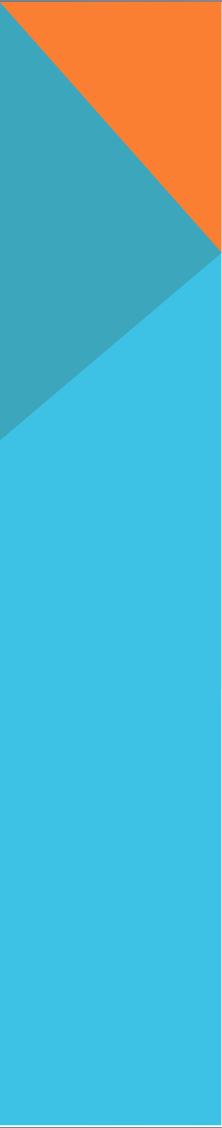 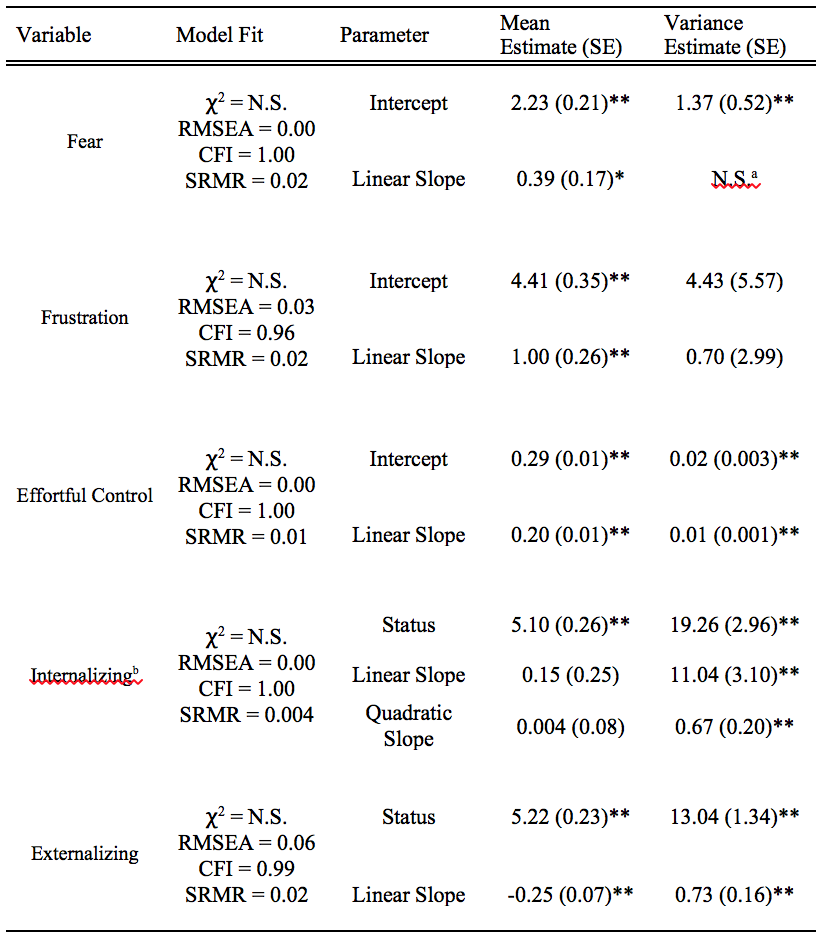 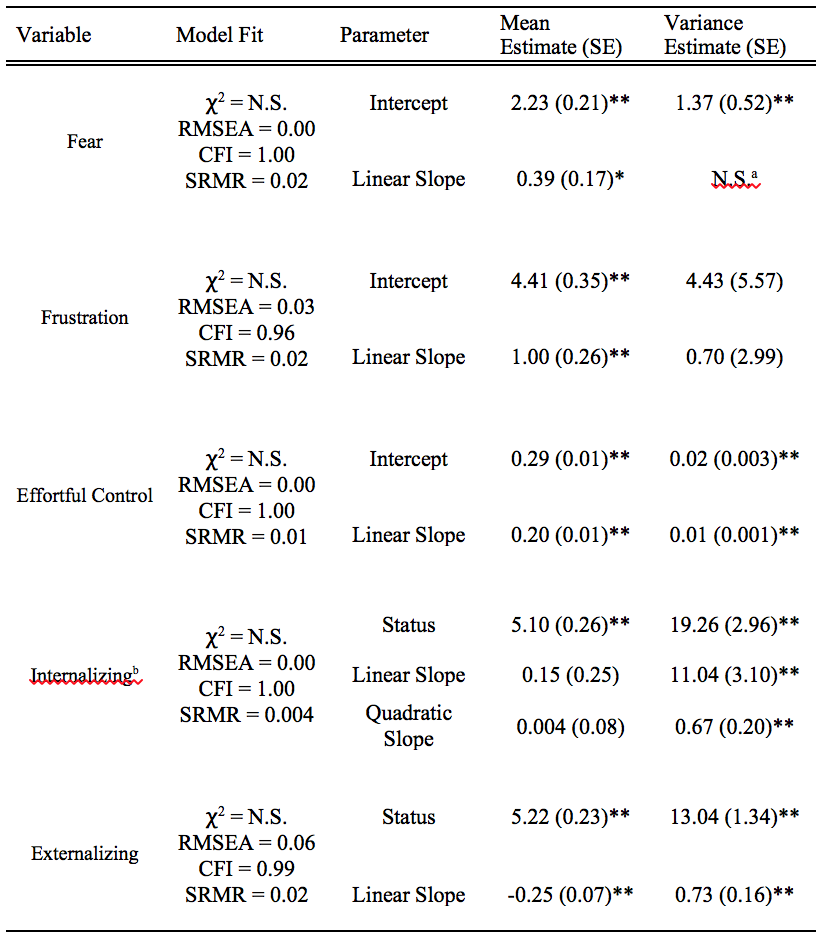 Linear growth resulted in non-significant χ2 test
Significant variance around intercept and slope means and variances
Children begin fairly low with increasing levels over time
UGC:Effortful Control
17
[Speaker Notes: Max range is 0-1
Variance around mean and growth
Plotted @ 1SD above and below intercept & slope mean, accounting for covariance (r = -.21)]
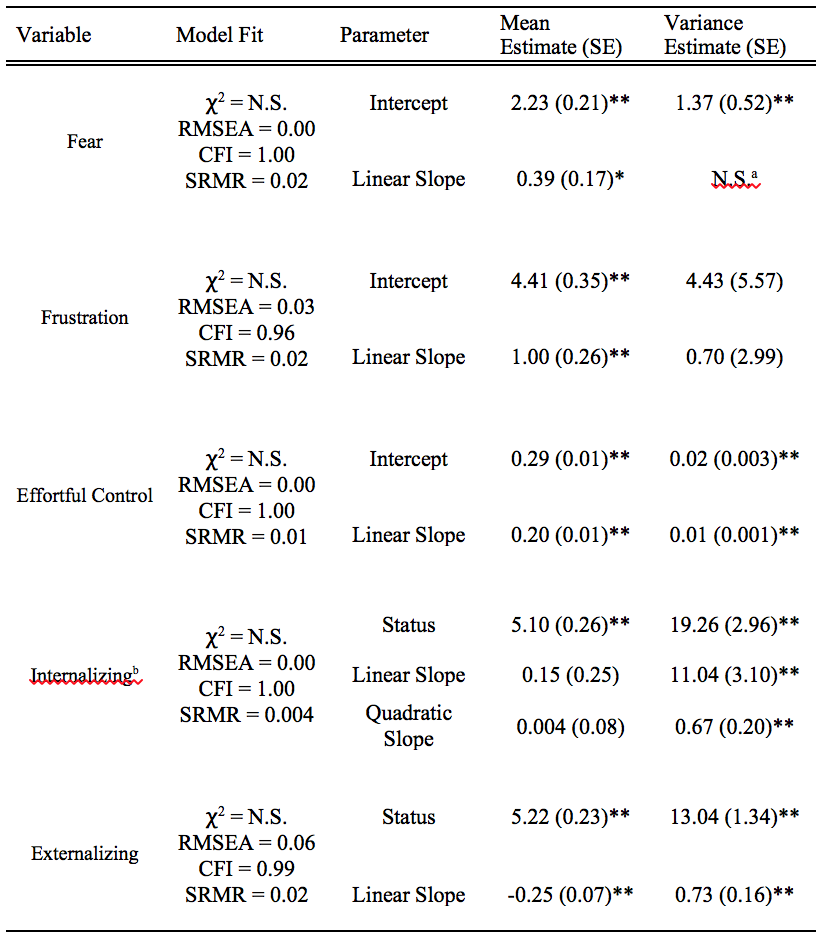 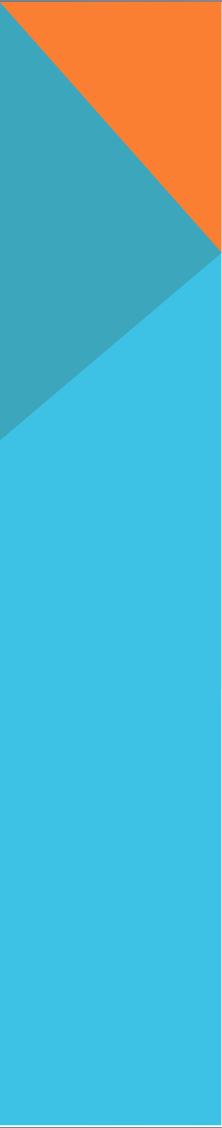 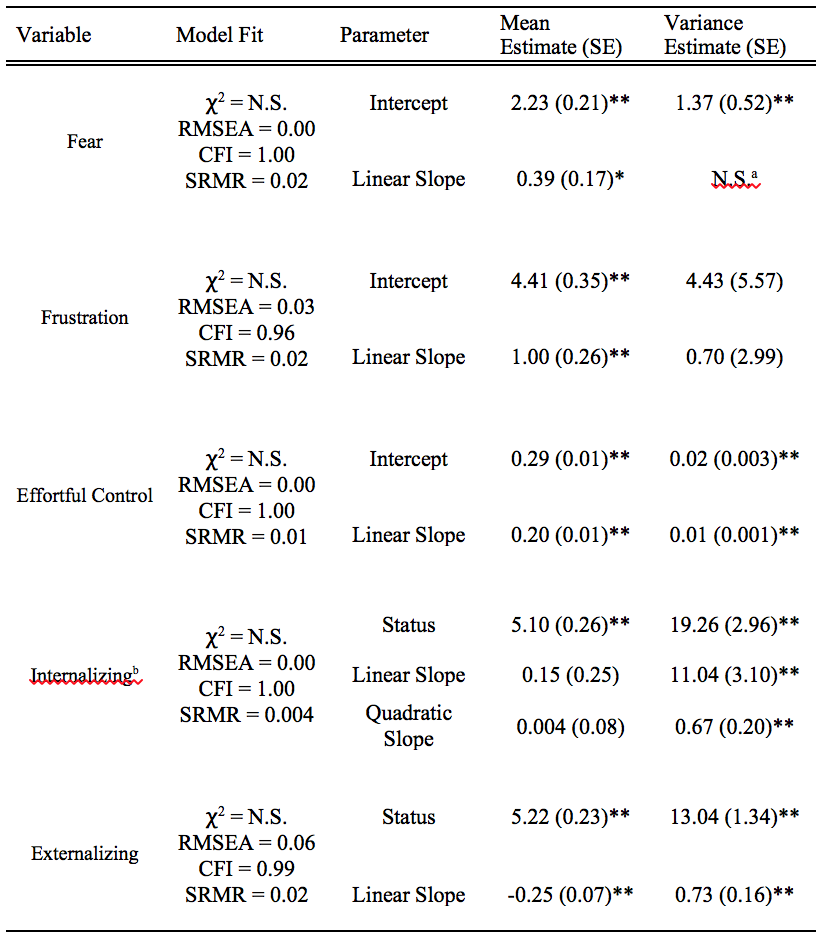 Linear growth was not sufficient; quadratic growth fit the data well
Intercept mean and variance were significant
Nonsignificant slope means with significant variances suggest minimal growth on average, but variability in growth
Linear and quadratic growth correlated at r = .98
UGC:Internalizing Symptoms
18
[Speaker Notes: Max range is 0-48
Nonsignificant mean slopes = growth on average is not different from 0 BUT significant variance around this average
Plotted @ 1SD above and below intercept & both slope means, accounting for covariance (rLin = .55, rQuad = .40)
covariation btw linear & quad components fixed at estimated level in conditional models (2.66)

Only linear slope factor was used as this suggests nearly perfect collinearity]
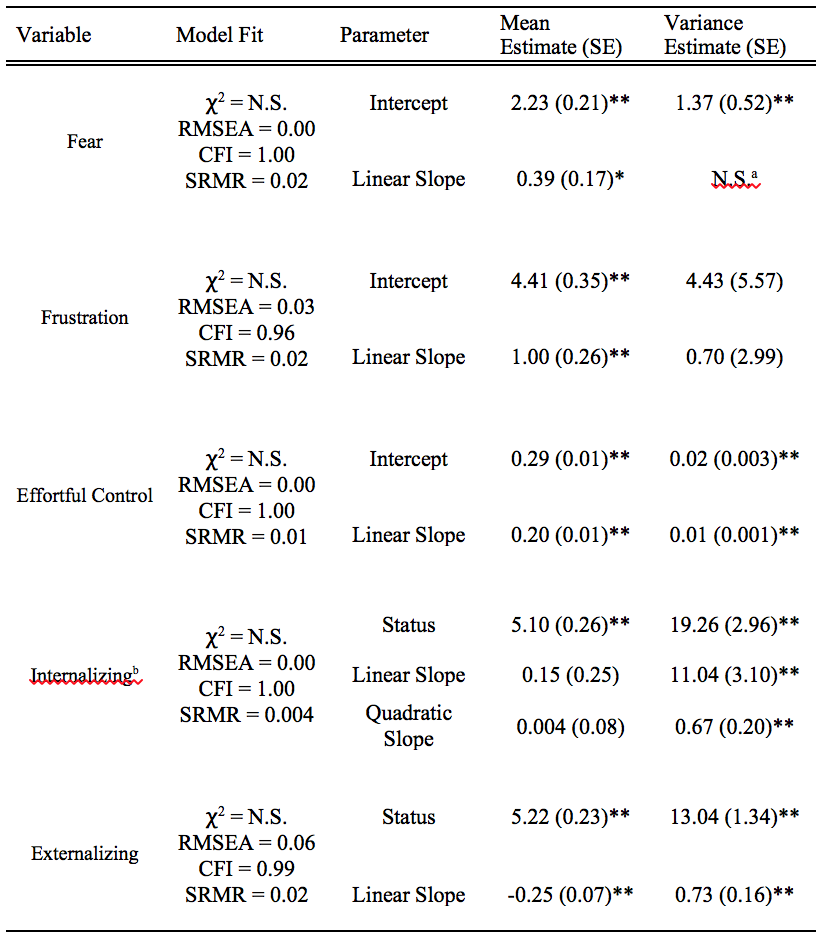 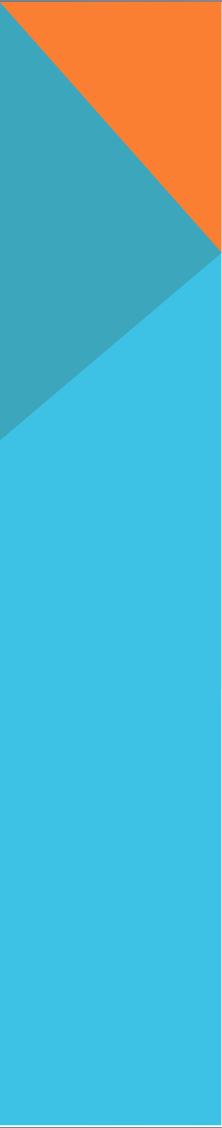 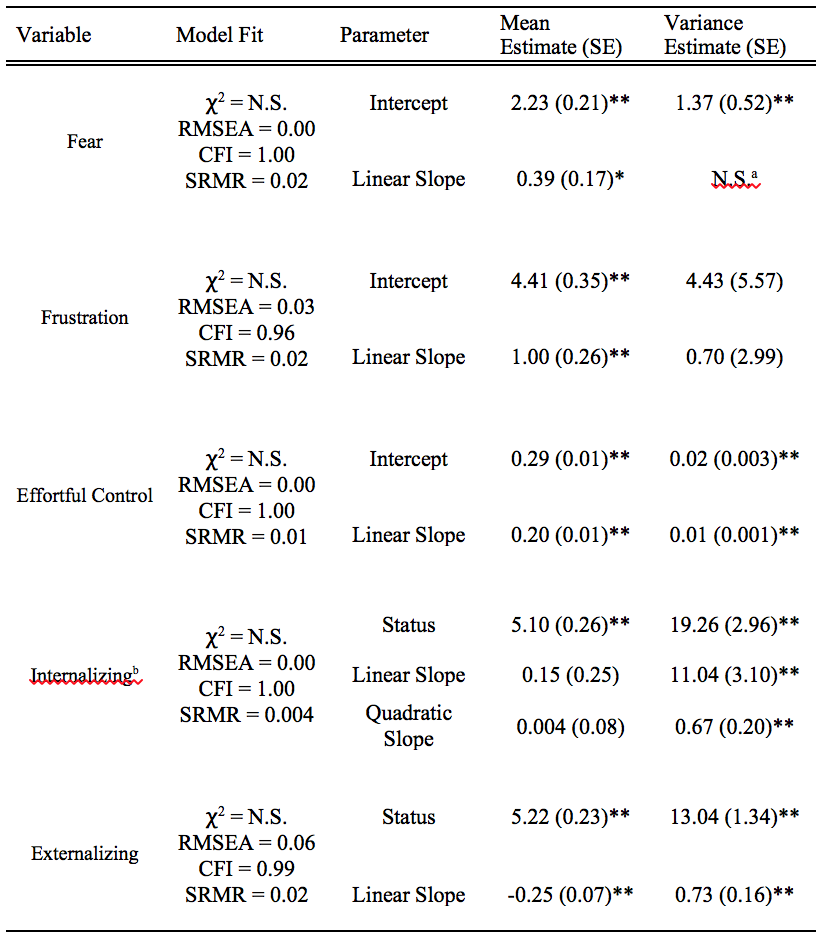 Linear growth resulted in non-significant χ2 test
Significant variance around intercept and slope mean and variance
Decreasing symptoms on average but variability in growth suggests some children showed increases
UGC:Externalizing Symptoms
19
[Speaker Notes: Max range is 0-42
Plotted @ 1SD above and below intercept & slope means, accounting for covariance (r = ?)
Looking at variance in slope suggests some kids worsen (about 1/3 of SD above mean show + slope)]
20
conditional Growth Curves
Effortful Control T1
Effortful Control T2
Effortful Control T3
1
1
2
1
0
1
I
S
Symptom
T1
I
1
Reactivity Avg.
T1-T3
1
Symptom
T2
1
1
Symptom
T3
Covariates: Income, Gender, Cog Ability
-2
-3
S
-1
0
Symptom
T4
[Speaker Notes: Reminder of the model being tested … 2 models per outcome = 4 models total]
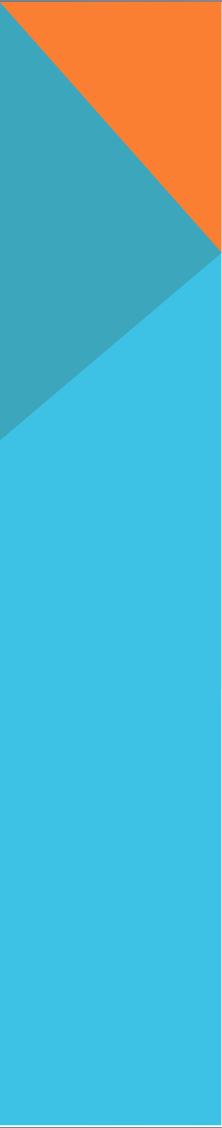 21
conditional Growth: Internalizing
[Speaker Notes: First, consistent effect of income on both status and slope of internalizing – lower income related to higher sx @ T4 & neg effect on a pos slope suggests low income related to larger increases in sx

No direct effects emerged and no FEAR
But 1 interaction: frustration & EC intercept predicting SLOPE]
Visualizing Interactions: 2 Ways
Probe Interaction Effect
Plot Conditional Growth Curves
Plot of outcome at:
+/- 1SD from mean of predictor & moderator
Curves compared at:
Mean Trajectory
Predictor & moderator at their mean (i.e., 0)
+/- 1SD from mean of predictor & moderator
22
Internalizing Symptoms:
Frustration x Effortful Control
23
[Speaker Notes: Probing interaction, plot of the outcome – SLOPE & INTERCEPT

Low frust **small/neg difference in HR**, high INITIAL effortful control is related to the largest slope or increasing internalizing symptoms (m = .50)
Low initial effortful control related to a negative, or decreasing, slope (m = -.38). 

Relation between high effortful control and increasing symptoms in the context of low frustration is unexpected, but pattern is reversed for high reactivity although the differentiation is smaller. (.30 - -.14). Need to look at slopes in context …]
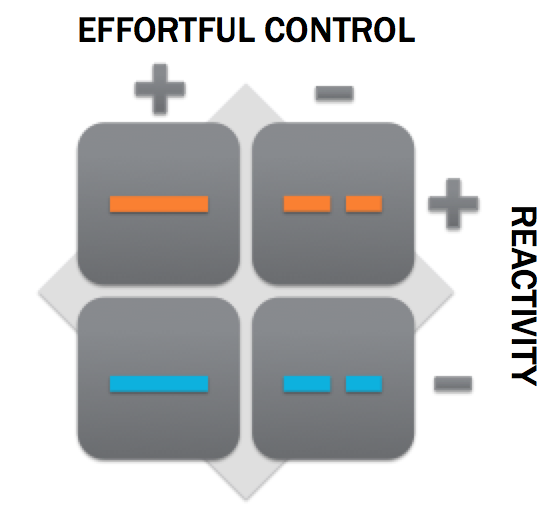 Internalizing Symptoms:
Frustration x Effortful Control
24
[Speaker Notes: Explain graph … focus first on the kids with low frustration reactivity, blue lines]
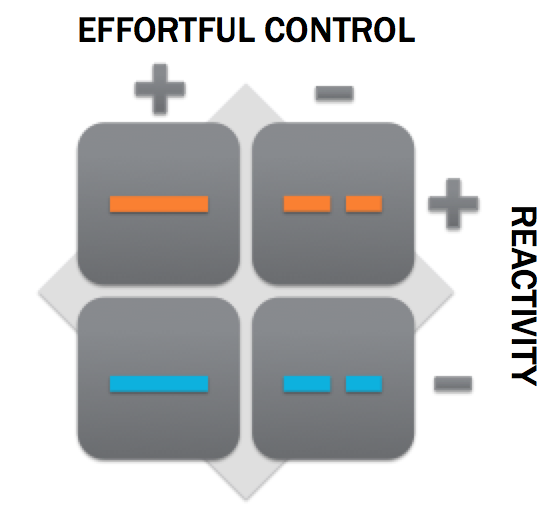 Internalizing Symptoms:
Frustration x Effortful Control
25
[Speaker Notes: If we just  probe the interaction without graphing these curves, the kids with the largest slope are L Frust/H EC [B-S], but examining the slope in the context of the growth curve, we see these kids began with the lowest rates of symptoms and demonstrated growth up to about average symptom rates.
In contrast, L Frust/L EC [B-D] who have negative slopes actually began with the highest initial symptoms that remained relatively high. (Demos importance of the context)]
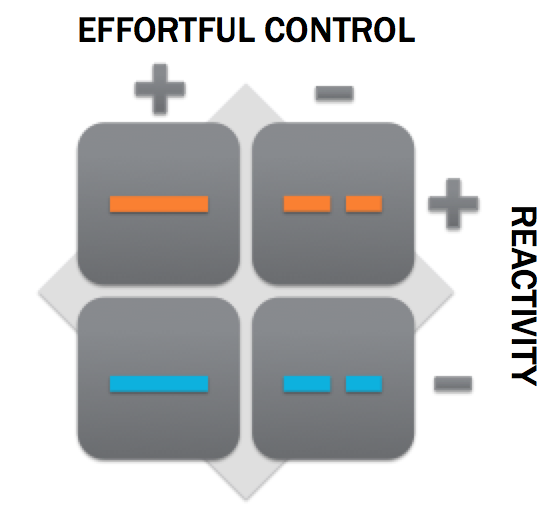 Internalizing Symptoms:
Frustration x Effortful Control
26
[Speaker Notes: At H Frust, however, … focusing now on orange lines]
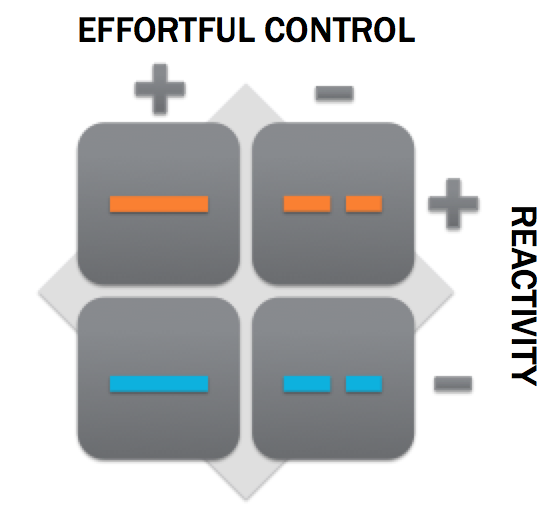 Internalizing Symptoms:
Frustration x Effortful Control
27
[Speaker Notes: this relation is reversed with high effortful control now relating to a small negative slope and low effortful control related to a positive slope. 
When frustration reactivity is high (orange):
H EC [O-S] begin average and then begin to mitigate; whereas L EC, begin with somewhat fewer sxs that increase more steadily.]
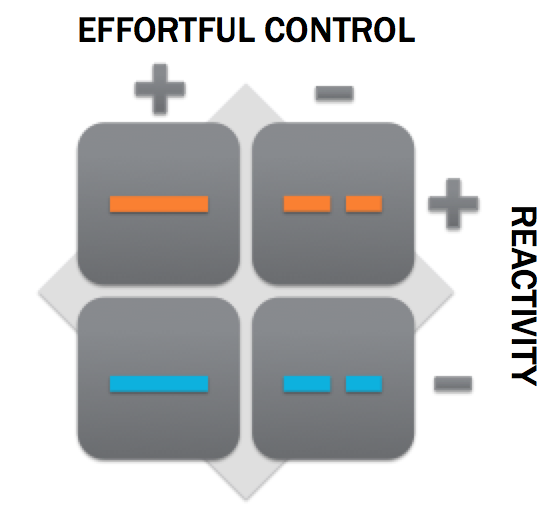 Internalizing Symptoms:
Frustration x Effortful Control
28
[Speaker Notes: Putting it all together …]
Summary
Direct Effects
Interaction Effects
Lower income:
Higher symptoms
More growth

No effect of fear
Higher risk for internalizing:
Low Frustration + Low EC

High EC generally better than low EC
29
[Speaker Notes: It seems that low frustration, particularly in combination with low effortful control puts children at risk for internalizing symptoms. 
And comparing within reactivity levels, having higher EC demonstrated more positive trajectories than kids with low EC]
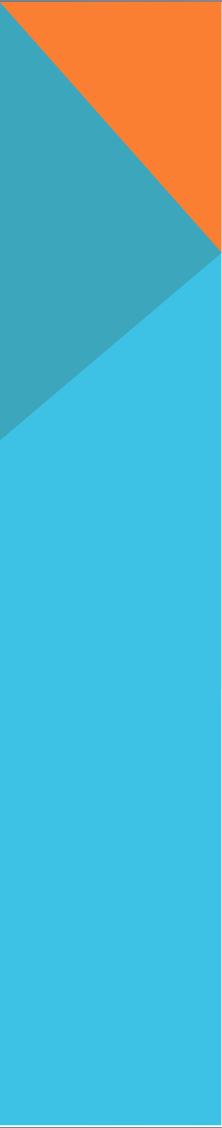 30
conditional Growth: Externalizing
[Speaker Notes: Again, income – low income, higher levels and less decreases in symptoms
Gender – boys have higher levels, not unexpected
3 interaction effects, 1 with frustration and 2 with fear
Start with frustration]
Externalizing Symptoms:
Frustration x Effortful Control
31
[Speaker Notes: Highlight SLOPE and INTERCEPT again

Compared to H Frust, L Frust demonstrate very different patterns of growth in externalizing symptoms depending on initial EC. 
Specifically, L Frust + H EC = large positive slope whereas + L EC = small negative (almost 0) slope.]
Externalizing Symptoms:
Frustration x Effortful Control
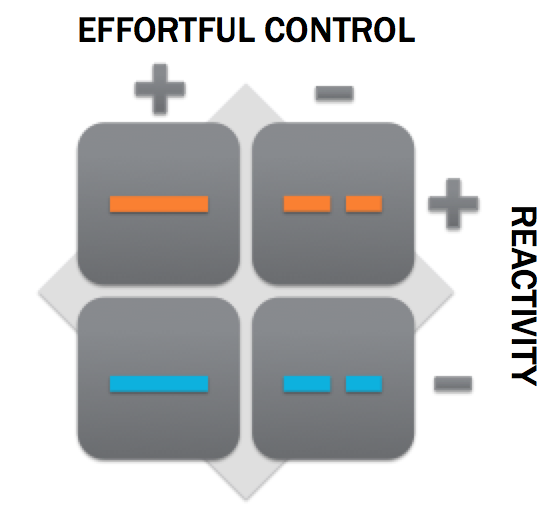 32
[Speaker Notes: We’ll again start by focusing on the low frustration kids …]
Externalizing Symptoms:
Frustration x Effortful Control
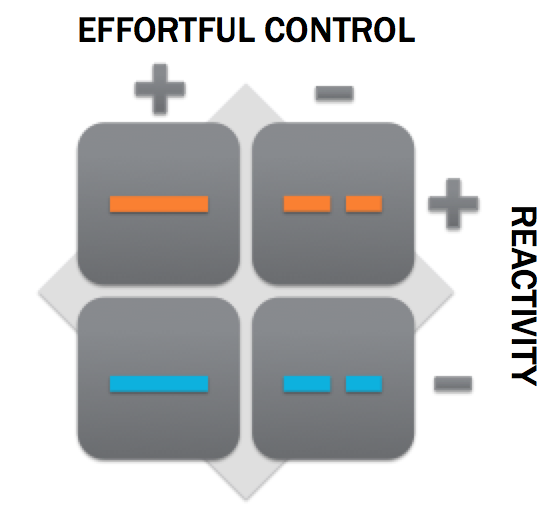 33
[Speaker Notes: L Frust and H EC [B-S] begin average, increase across the study. 
L Frust and L EC [B-D] begin elevated, reduce to just below average. 
Contradictory to the hypothesized protective effect of effortful control, in which high levels of effortful control would have been expected to relate to reductions, not increases, in symptoms.]
Externalizing Symptoms:
Frustration x Effortful Control
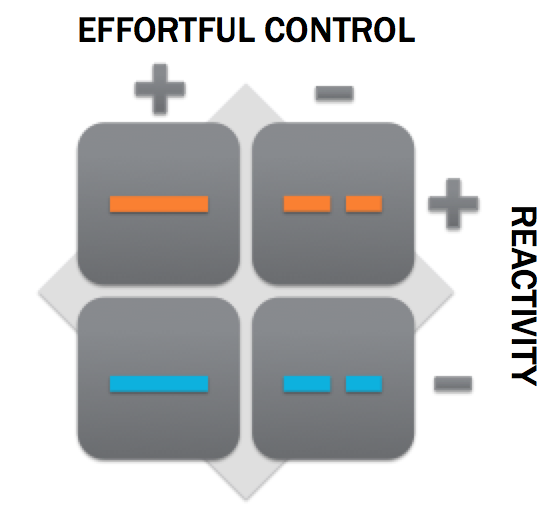 34
[Speaker Notes: Switching to the high frustration kids …]
Externalizing Symptoms:
Frustration x Effortful Control
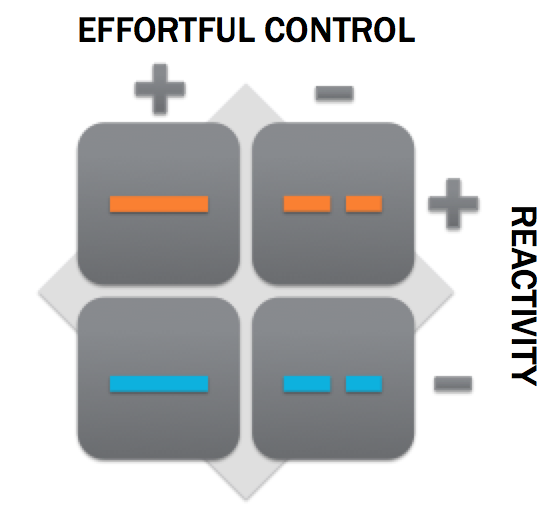 35
[Speaker Notes: The slopes weren’t very diff – symptom growth was very similar for H Frust regardless of EC (parallel lines)
However, initial levels were higher for L EC resulting in consistently elevated symptoms compared to H EC.]
Externalizing Symptoms:
Frustration x Effortful Control
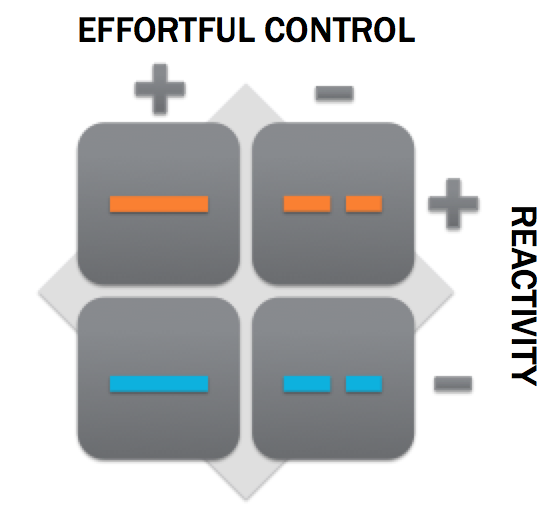 36
[Speaker Notes: Looking at the whole pattern, EC protective against externalizing for high but not low frust kids, so EC buffered exaggerated autonomic responding, but was not protective for kids with the blunted responses.]
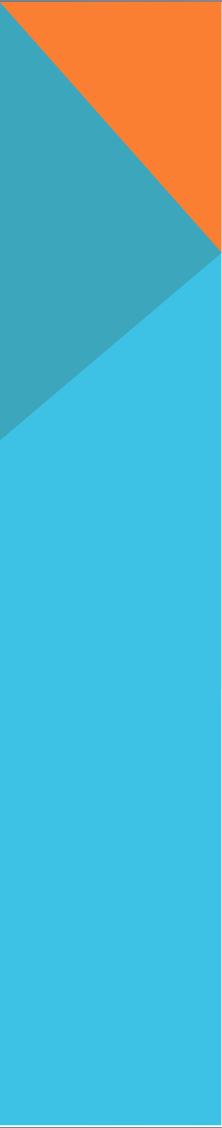 37
conditional Growth: Externalizing
[Speaker Notes: 2 interactions with fear – intercept of EC predicting slope & slope of EC predicting status]
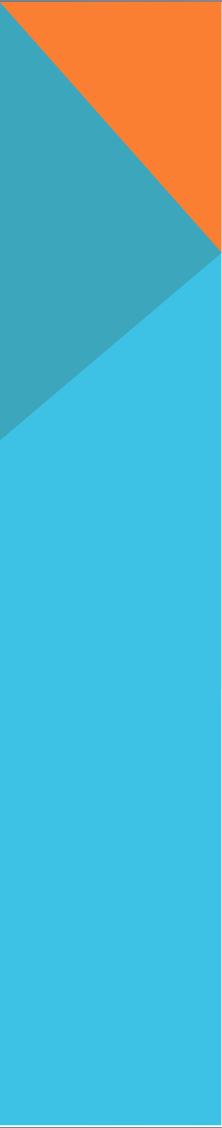 Externalizing Symptoms:Fear x Effortful Control
38
[Speaker Notes: L Fear, initial EC relate only to small discrepancies in externalizing slope. 
H Fear reflected more dramatic differences – Combo of H Fear + H EC = small positive slope or relatively consistent symptom expression. 
H Fear in combo with initial L EC, related to a relatively large negative slope or decreases in symptoms across time. Again, unexpected pattern!

HIGHLIGHT – LEVEL SX & SLOPE EC
Large growth in EC, minimal differences between final symptoms for L vs. H reactivity … EC that is developing rapidly across preschool relates to similar ending levels of symptoms regardless of reactivity.
 
In contrast, small growth in EC showed greater differences in the final symptoms for L vs. H Fear, with smaller growth relating to lower sx levels for highly reactive kids and higher sx levels for low reactive kids. Negative correlation btw initial and slope EC suggests small growth may be more likely to have somewhat higher initial levels that stay more constant, so this may suggest that higher consistent regulation is protective in combination with higher fear reactivity. And that higher risk for externalizing symptoms is conferred with the combination of L Fear & less growth in EC, possibly reflecting higher initial, but stable EC]
Graphing Latent Growth Curves
Externalizing Status
Externalizing Slope
Fear
Intercept EC
Slope EC

Fear x Slope EC
Fear
Intercept EC
Slope EC

Fear x Intercept EC
* Effect of Slope of EC accounted for correlation with Intercept of EC (r = -.21)
39
[Speaker Notes: Intercept & Slope EC were correlated (r = -.21): meaning H Intercept = L Slope. 
To understand the full context of the interactions between fear and effortful control, LGC modeled both interactions; plotted at +/- 1 SD from the mean of Fear and iEC while accounting for correlation. Regression equations: direct effects of fear, intercept, and slope of effortful control on the status and slope of externalizing symptoms, interaction effect between fear and slope of EC on externalizing status and the interaction between Fear and the iEC on the slope.]
Externalizing Symptoms:
Fear x Effortful Control
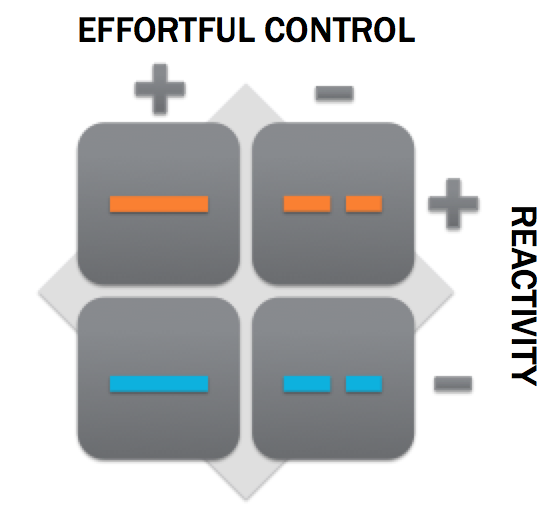 40
[Speaker Notes: Start by focusing on LOW fear (BLUE).]
Externalizing Symptoms:
Fear x Effortful Control
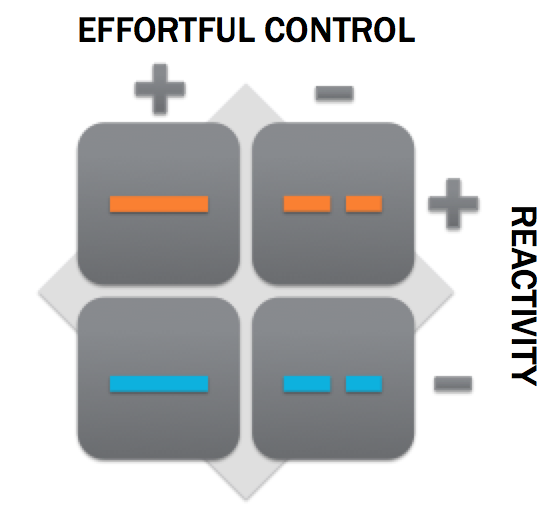 41
[Speaker Notes: There are similar slopes for L Fear regardless of iEC = parallel blue lines. *This is why its important to take into account interactions predicting the status and the slope of ext at the same time. Although same slope, interaction predicting status suggested different final levels. Combining the effects of both interactions, you see this unexpected effect of effortful control in combination with low fear (or blunted reactivity) with high effortful control relating to the most at risk trajectory. Low effortful control shows that similar slope, but begins the study with lower initial levels resulting in final levels at about the average rate.]
Externalizing Symptoms:
Fear x Effortful Control
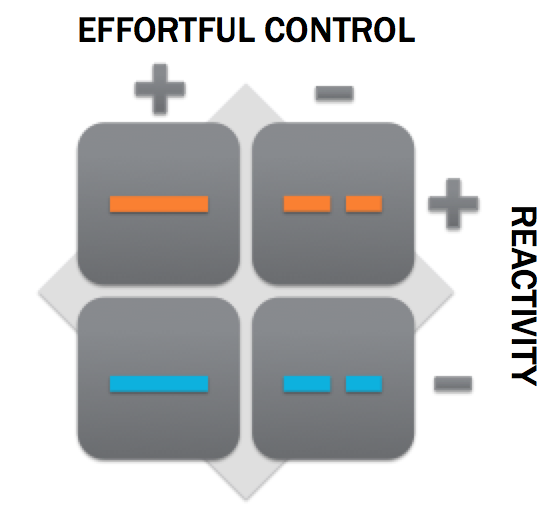 42
[Speaker Notes: Shift attention to the orange lines, or H Fear there is a totally different pattern ...]
Externalizing Symptoms:
Fear x Effortful Control
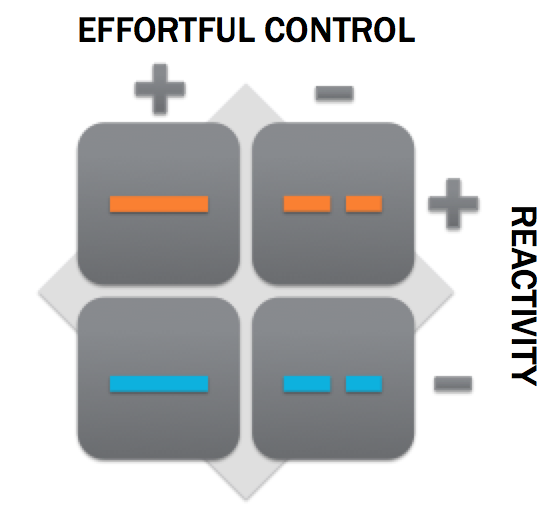 43
[Speaker Notes: Here the symptom slopes associated with H Fear, in contrast, vary across levels of EC with H EC = fairly flat slopes [O-S] or maintenance of sxs and L EC showed this counter-intuitive negative slope or improvement in sxs [O-D]. But once we integrate the interactions, you see despite improvement in sxs [O-D], kids with high fear reactivity and L EC had much higher initial sx levels that reduce to about average.]
Externalizing Symptoms:
Fear x Effortful Control
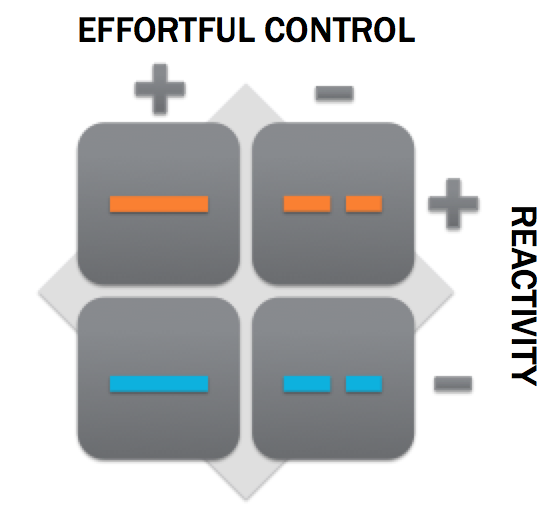 44
[Speaker Notes: So reiterating again, two very different patterns depending on reactivity.]
Summary
Direct Effects
Interaction Effects
Lower income:
Higher symptoms
Less reduction

Boys:
Higher symptoms
EC not protective for all:
Buffers high, but not low, frustration and fear reactivity
May exacerbate low reactivity

Lower risk for externalizing:
High fear/frustration + High EC
45
[Speaker Notes: Importantly, EC is not protective in all cases. Particularly, EC seems to buffer the effect of high reactivity, but is not protective in combination with low reactivity. May even actually exacerbate low reactivity in relation to externalizing problems.

Interaction between high reactivity (either fear or frustration) and high EC related to consistently lower externalizing sx across study.]
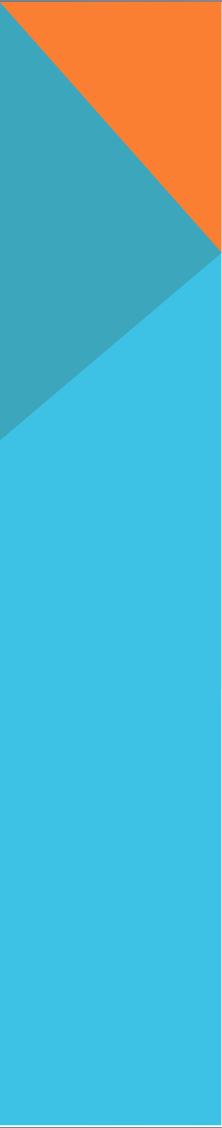 Internalizing Symptoms
Summary
Regardless of reactivity – 
High effortful control improves trajectories
Blunted reactivity to frustration particularly relevant
May reflect under-arousal of BAS 
Increased risk only in context of low effortful control
Fear did not predict internalizing symptom levels or growth

Clinical Implications
Increase effortful control
Behavioral Activation:
 Increase exposure and sensitivity to rewarding contexts
Conclusions
46
[Speaker Notes: H EC improves trajectories compared to matched L EC]
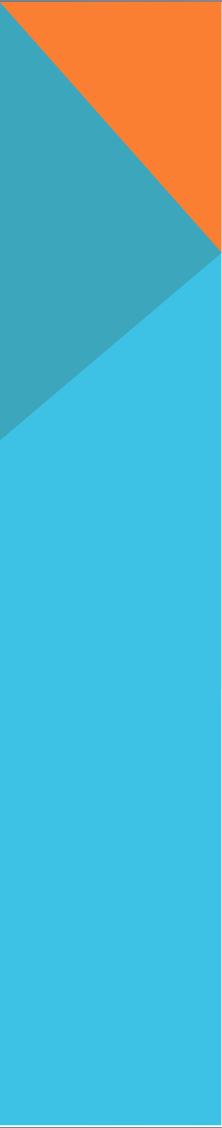 Externalizing Symptoms
Summary
Two unique patterns, possibly capture different subtypes:
High reactivity with low effortful control – 
Impulsive, emotion-driven, reactive behaviors
Low reactivity, regardless of effortful control – 
Blunted physiological arousal
Diminished capacity to learn from mistakes/consequence
Sensation seeking behaviors

Clinical Implications
Intervention strategies dependent on reactivity:
High reactivity – 
Emotion regulation
Impulse control skills
Low reactivity – 
Reward-based contingency management
Mindfulness/empathy building
Conclusions
47
[Speaker Notes: Strengthening effortful control abilities may NOT provide resilience for all children and may actually exacerbate sxs for some.]
Strengths
Limitations
Multi-method assessment

Physiological indices of reactivity

Longitudinal design
Single, non-specific indicators of physiology
Low symptom rates:
	Community sample
	Developmental stage
Mother-reported outcomes
48
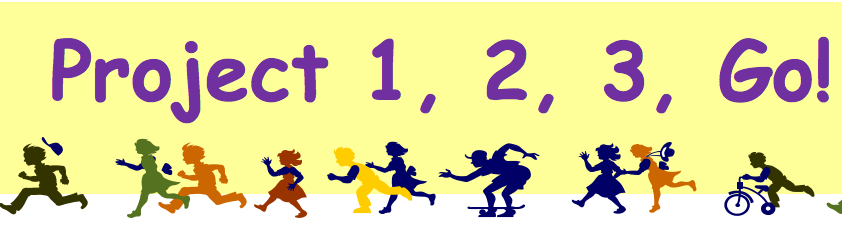 Thank You
the families who participated & 
The graduate students 
who contributed:
Maureen Zalewski, Cara Kiff, & 
Stephanie Thompson



Funding Sources:
Liliana Lengua (NICHD #5RO1 HD54465-01)
Lyndsey Moran (NIMH 1F31MH098530-01A1)
49